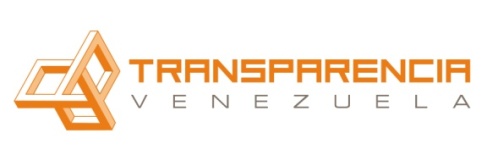 Índice Latinoamericano de Transparencia Presupuestaria 2009
Transparencia Venezuela
10 noviembre 2009
Venezuela
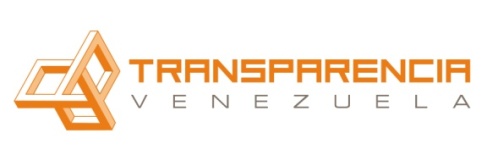 Introducción
Estima la transparencia en las prácticas de los diferentes órganos del Estado a lo largo del Proceso Presupuestario.
Se basa en la medición de percepciones de expertos y usuarios de la información presupuestaria (Académicos, Periodistas, Sociedad Civil, Diputados).
Comparable para 12 países de Latinoamérica.
3era. Ronda (2da. en la que participa Venezuela).
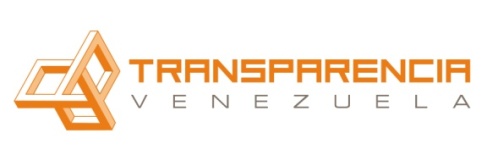 Índice Latinoamericano Transparencia Presupuestal 2009
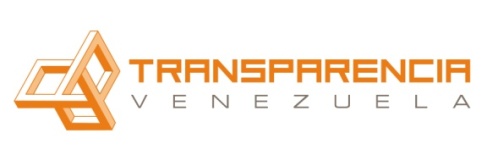 Resultados por variable
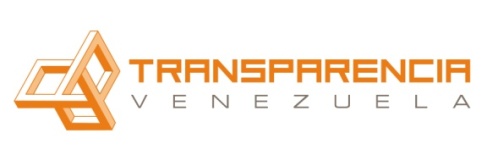 ILTP 2009 vs. ILTP 2007
Gracias!